Have a good time in Hainan
WWW.PPT818.COM
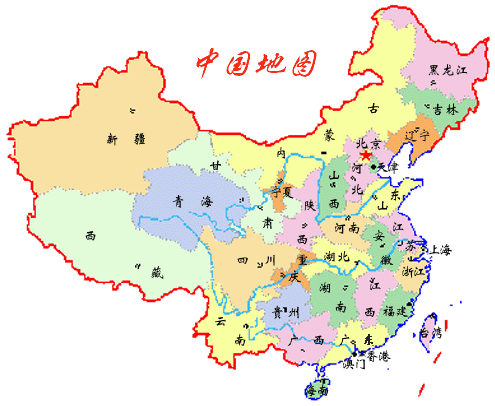 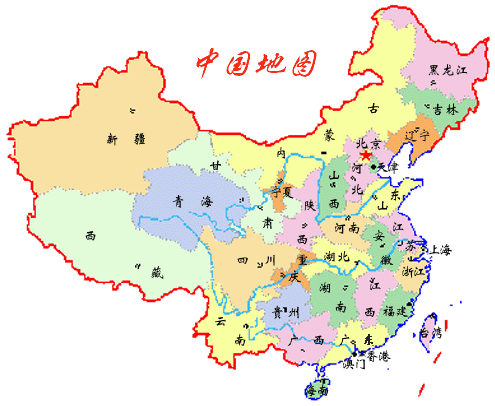 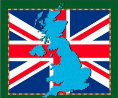 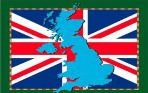 China
China
The    UK
   英国
The    UK
   英国
China  , China ,  I’m  from  China .
                                                 我来自中国。
The  UK  , the  UK ,  I’m  from  the  UK .
        英国 ，         英国  ，               我来自英国。
I  am  , I  am  ,   I’m   from   China  .
We   are  , we  are ,  we’re   from   the   UK .
                                    我们来自英国。
Sam   and   Amy   are   from   the  UK  .
       Sam  and  Amy来自英国。
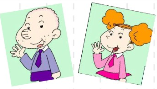 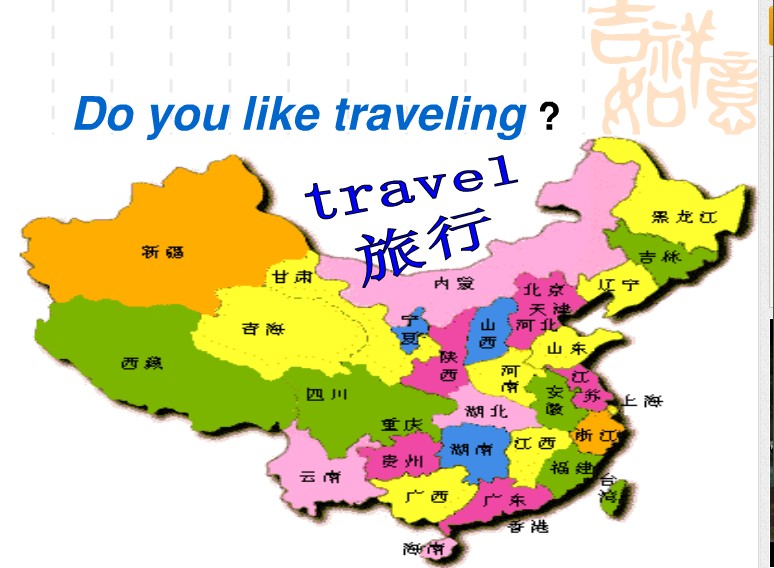 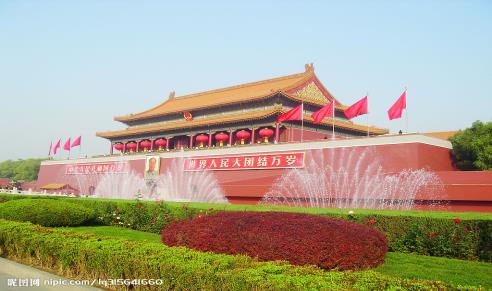 I’m   going   to   visit    Hainan  .      我打算去 …… 旅游  。
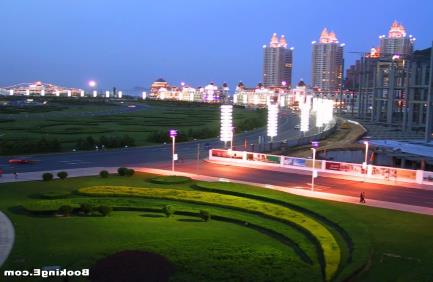 大连
北京
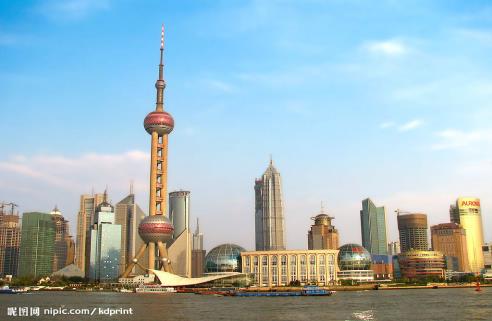 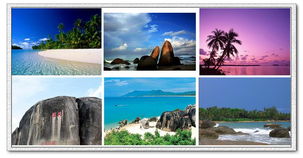 上海
海南
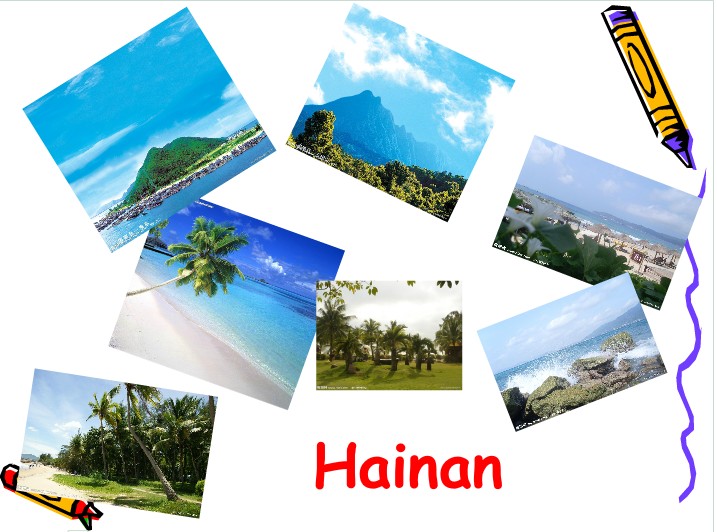 We’re  going  to  go  to  Hainan   tomorrow.明天我们打算去 海南 。
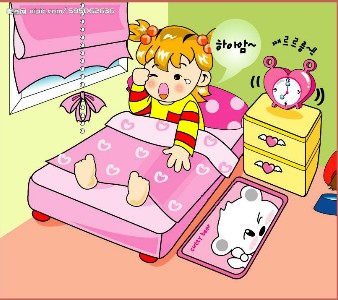 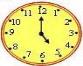 We’re  going  to  get  up   at  5 o’clock .
       我们打算5点钟起床。
get  up 
     起床
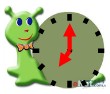 7 o’clock    
    7点钟
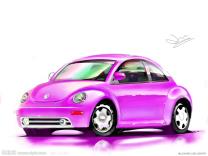 ship
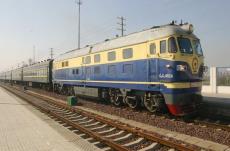 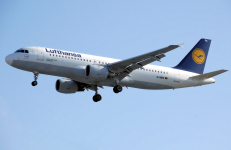 train
car
plane
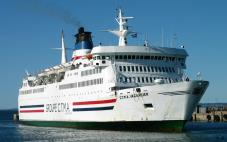 We’re  going  to  go    by

我们打算乘坐……去。
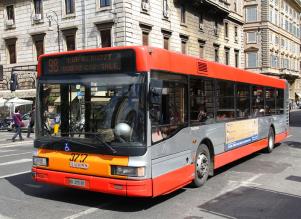 bus
We’re  going  to  go    by  plane  .我们打算乘坐飞机去。
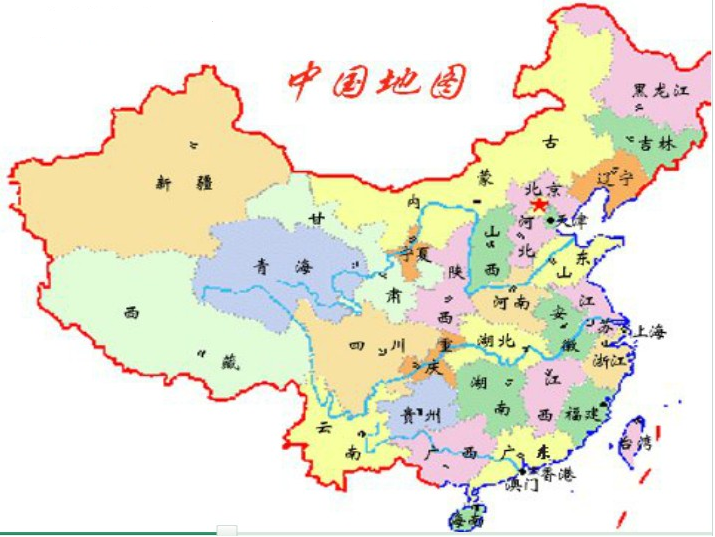 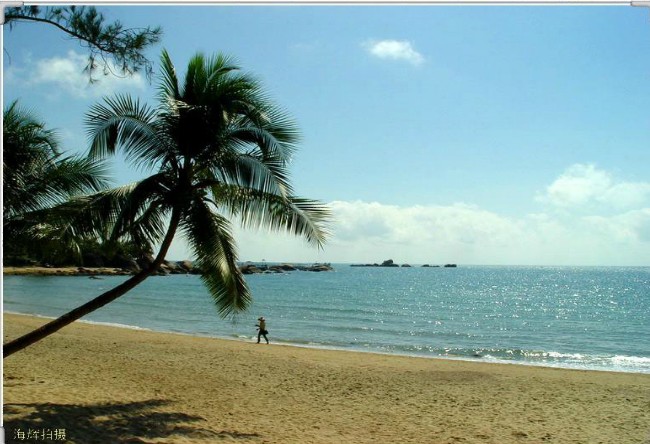 sea  

  大海
We’re  going  to  see  the  sea  .

我们打算看看大海。
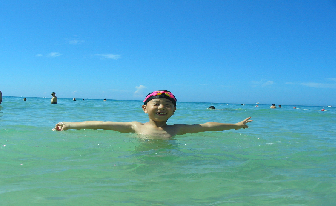 swim  in  the  sea 
      在海里游泳
We’re  going  to  swim  in  the sea .
       我们打算在大海里游泳。
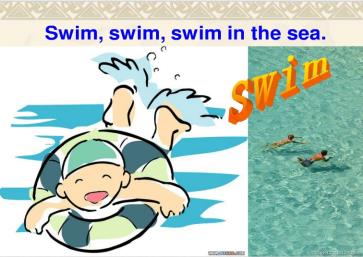 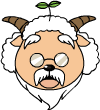 grandpa
I’m  going  to  visit  my  grandpa .

                我打算看望我的爷爷。
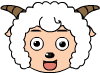 And I’m  going  to  swim  too   .
       并且我也打算游泳。
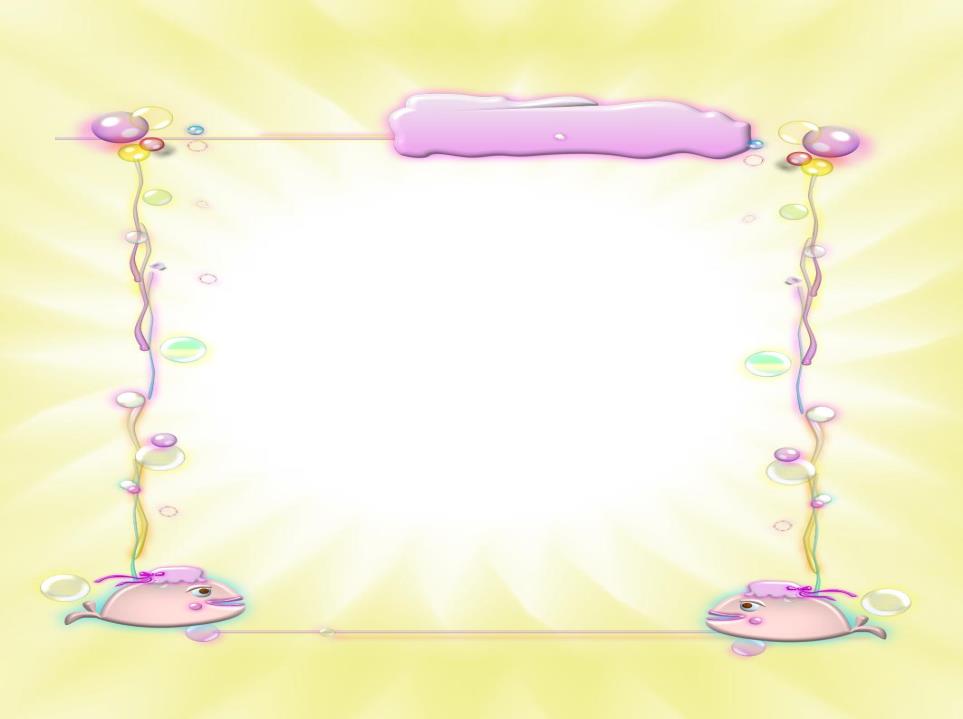 一般将来时

主语 + be   going   to +动词原形 



……       将要,打算做      ……
( is  am  are )
Learning  aims:
1. I   can   read   the   words   and understand  the  meaning  of  them.

      （熟读模块的单词能理解单词的意思）

2.I  can  try  to  accumulate  and  use  the new  words  .
（能尝试积累和运用这些新词。）
Guide 1
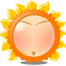 Please  read the words by yourself.

            自己读单词。
 (大声朗读单词，若有疑难，请问老师或身边同学。)
要求：身体坐直，手指着。
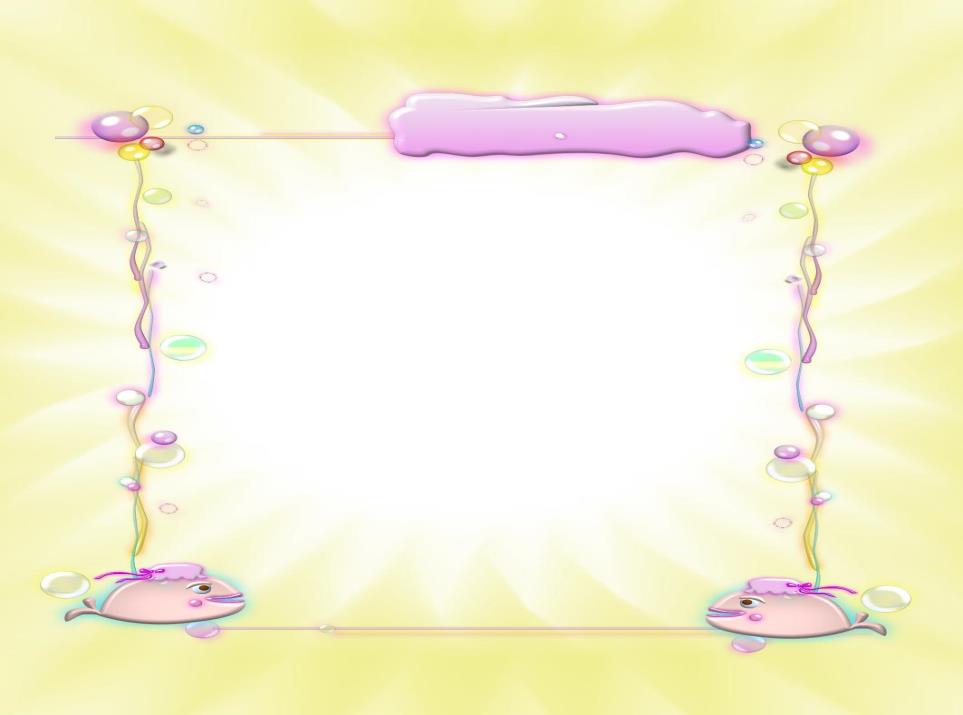 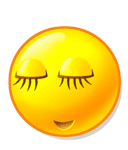 单词：
sea
sock
大海
短袜
swim
游泳
from
来自
swimsuit
游泳衣
tomorrow
明天
visit
参观，拜访
o’clock
点钟
get  up
起床
plane
飞机
I  can  read  the  key  words .
Guide 2
Please   read  the  words  with  your partner .  Then  we’ll have  a  match .
（请和你的同桌互读单词。然后我们比一比谁读得既准确又流利。）
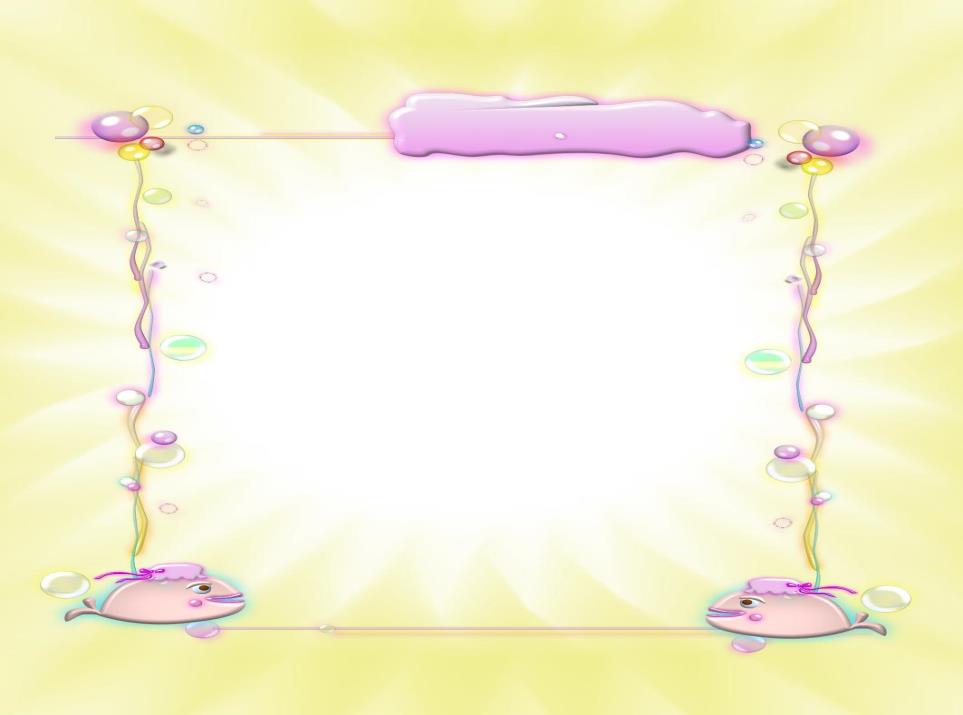 单词：
sea
sock
大海
短袜
swim
游泳
from
来自
swimsuit
游泳衣
tomorrow
明天
visit
参观，拜访
o’clock
点钟
get  up
起床
plane
飞机
I  can  read  the  key  words .
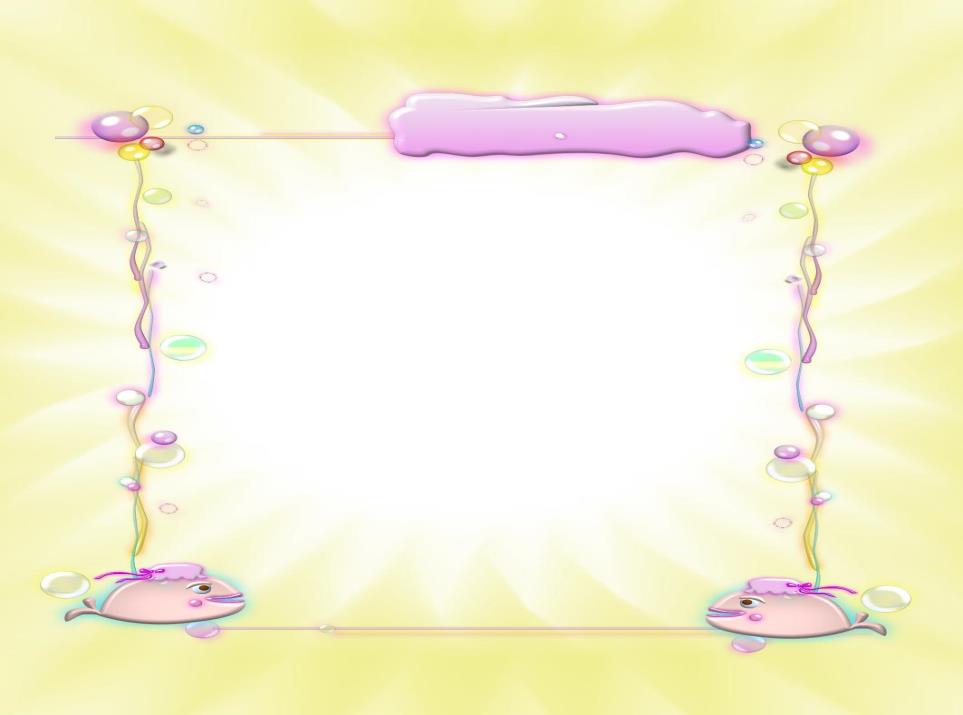 单词：
sea
sock
大海
短袜
swim
游泳
from
来自
swimsuit
游泳衣
tomorrow
明天
visit
参观，拜访
o’clock
点钟
get  up
起床
plane
飞机
I  can  read  the  key  words .
Come on!
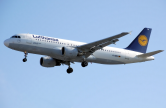 get  up
swimsuit
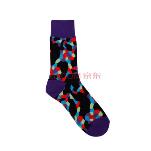 大海
from
点钟
tomorrow
visit
比一比，看哪组能顺利到达顶点。
Learning   aims:
1、I can read and understand  the text.         
	 准确、流利地朗读并理解课文。
2、I can remember the key sentences.    
    能记住重点句子。
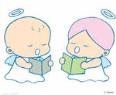 Please read in pairs.
两人一组互读课文。
（比一比谁能准确、流利地朗读课文。）
We’re going to go to______ tomorrow.

We’re going to get up at______o’clock.

We’re going  by ______.

I’m going to visit  my ____________.

I’m going to_____in the sea.
Hainan
5  o’clock
plane
grandpa
swim